CompSci 101Introduction to Computer Science
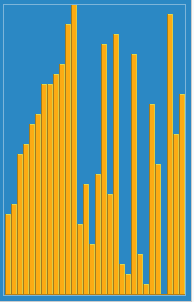 December 2, 2014

Prof. Rodger
Announcements
No Reading or RQ for next 
Assignments and APTs due this week!
Note Fewer late days!!!

Problem with Final Exam Date? Or have accommodations, must fill out form on course web page to reschedule exam

Finish lecture notes from last time
Today – Sorting how’s
Announcements (cont)
Regrades for Exam 2 
give to Prof. Rodger
Be a UTA for CompSci 101
Rewarding and learning experience!
Sorting
In python:
alist = [8, 5, 2, 3, 1, 6, 4]
alist.sort()         OR      result = sorted(alist)
Now alist OR result is [1, 2, 3, 4, 5, 6, 8]
How does one sort elements in order? How does “sort” work?
Sorted, won’t move
final position
Selection Sort
Sort a list of numbers.
Idea: 
Repeat
Find the smallest element in part of list not sorted
Put it where it belongs in sorted order
Sort example
???
Question 1 –http://bit.ly/101Fall14-1202-01
Sort the list of numbers using Selection Sort. 
The body of the loop is one pass.
Show the elements after each pass.
[9, 5, 1, 4, 3, 6]
Question 2:Code for Selection Sort
Snarf the code for today. 
Fill in the missing code for selection sort
1) First finish minIndex – returns the index of the minimum element in list items, between “start” and the right end of the list
2) Complete the body of the for loop in Selection sort
Sorted, won’t move
final position
Bubble Sort
Sort a list of numbers.
Idea: 
Repeat til sorted
Compare all adjacent pairs, one at a time. If out of order then swap them
Sort example
???
Question 3 -
Sort the list of numbers using BubbleSort. 
The body of the loop is one pass.
Show the elements after each pass.
[9, 5, 1, 4, 3, 6]
Question 4:Code for Bubblesort
Fill in the missing code for bubblesort
1) What is the range of the second for loop?
2) Complete the body of the 2cd for loop
Sorted relative to
each other
Insertion Sort
Sort a list of numbers.
Idea: 
Sort by repeated inserting another element
Leftmost element is sorted part of list
Insert another element in that sublist keeping it sorted
Insert another element in that sublist keeping it sorted
Etc. 
Sort example
???
Question 5 -
Sort the list of numbers using InsertionSort. 
The body of the loop is one pass.
Show the elements after each pass.
[9, 5, 1, 4, 3, 6]
Question 6:Code for InsertionSort
Fill in the missing code for insertionsort
1) What are the conditions for the while?
2) Complete the body of the while
Wrap up Sorting
Question 7:
Compare these three sorts.
How are they the same? 
How are they different? 
Different ways to sort?
Over 50 sorting algorithms
What sorting algorithm does Python sort use?
Does President Obama know his sorts? 
Sorting animations 
         http://www.sorting-algorithms.com/
[Speaker Notes: All do one pass to sort numbers. 
Python – probably uses quicksort, a divide and conquer algorithm]
Merge Sort
Idea: Divide and Conquer
Divide array into two halves
Sort both halves (smaller problem)
Merge the two sorted halves

Learn about this and other sorts in CompSci 201, also how to analyze them to determine which one works best.
Timsort
Shellsort
[Speaker Notes: Quite a different approach than the others. Uses recursion with multiple recursive calls
Timsort invented by Tim Peters – a hybrid sort combines mergesort and insertion sort
Shellsort invented by Donald Shell– uses insertion sort as part of it
You can invent a sort and get them named after you!]